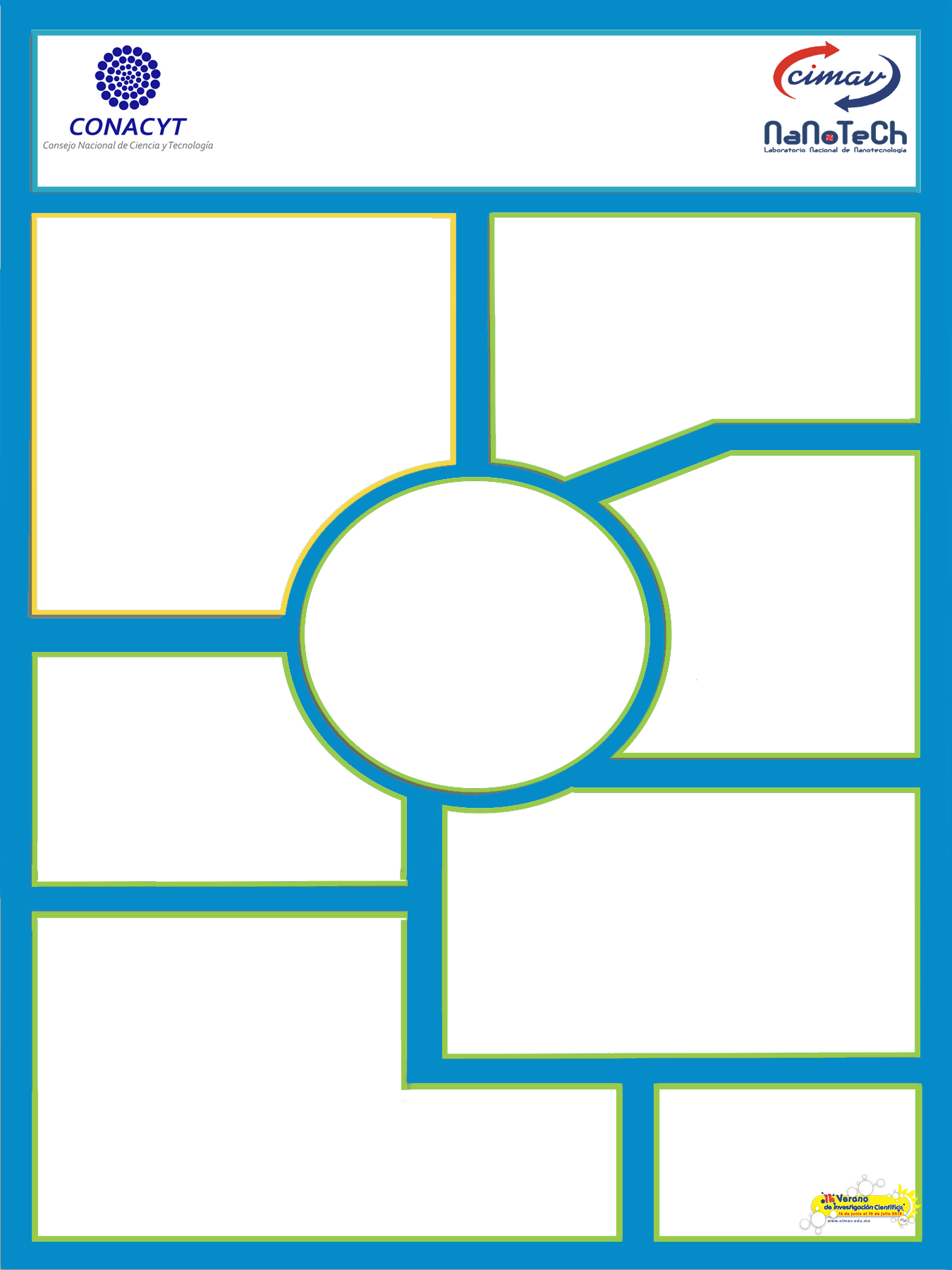 SÍNTESIS Y CARACTERIZACIÓN PIEZOÉLECTRICA POR 
MFA DE PELÍCULAS DELGADAS DE BCZT MEDIANTE 
RF SPUTTERING
Daniel H.Dorantes1*,  Guillermo Herrera2,3,  J. T. Holguín-Momaca3, Óscar Solís-Canto3,4
1Instituto Tecnológico de Mérida, 2Catedras CONACYT, 3Centro de Investigación en Materiales Avanzados, 4Laboratorio Nacional de Nanotecnología
Proyecto apoyado con recursos de la convocatoria Jóvenes Talentos
Conclusiones

Se obtuvieron películas delgadas piezoeléctricas por RF sputtering de BCZT sobre un sistema Pt/Ti/SiO2/Si. Los valores del coeficiente piezoeléctrico d33 están en acuerdo a lo reportado en la literatura para materiales similares [1-3]. 
Se logró establecer una estrecha relación entre la potencia del depósito por RF sputtering y el espesor de la película delgada de BCZT. El efecto fue el incremento tanto de la respuesta piezoeléctrica como de su coeficiente d33.
De acuerdo a los resultados obtenidos para el compuesto de
BCZT resulta un candidato bastante promisorio en 
sistemas micro-electromecánicos, sensores 
y actuadores que requieran una 
respuesta piezoeléctrica alta y que
además es libre de Pb.
Introducción
La preocupación por el impacto ambiental ha generado interés en la investigación y desarrollo de nuevos materiales libres de agentes tóxicos, como lo es el plomo (Pb).  
La propuesta radica en el desarrollo de materiales piezoeléctricos para ser usados como sensores y actuadores. Los materiales piezoeléctricos libres de plomo como el BCZT resultan no solo mas amigables con el ambiente sino también buenos candidatos (d33 = 620pC/N) para sustituir a su mas cercano competidor piezoeléctrico, el PZT[1].
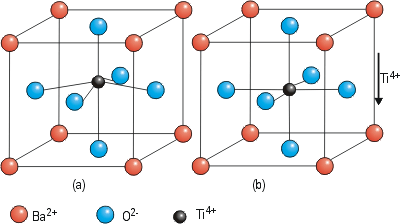 Resultados DRX
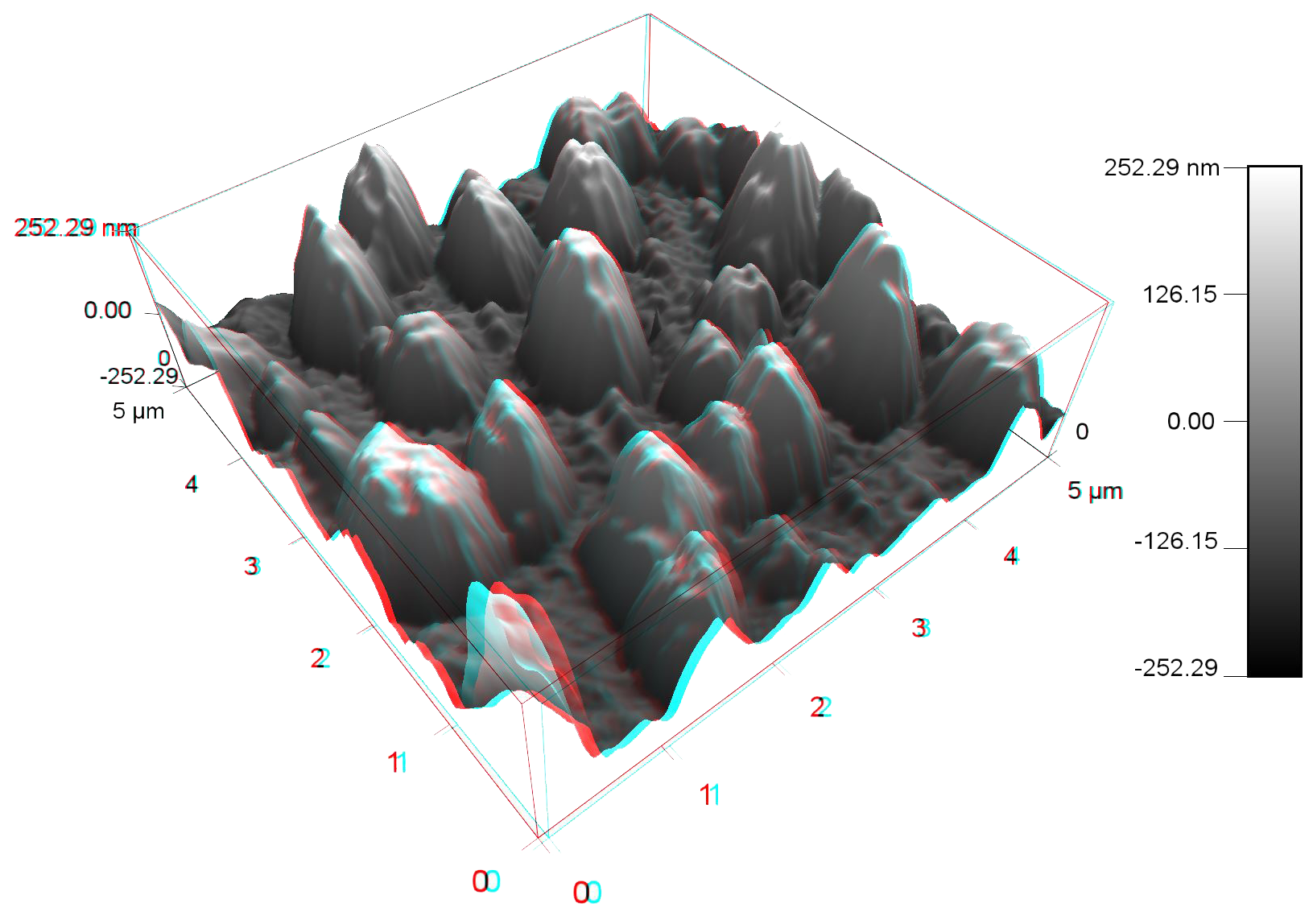 Resumen muestras preparadas sputtering
Objetivos
Preparación del compuesto de
                                                      (BCZT).
Elaboración de películas delgadas mediante RF sputtering.
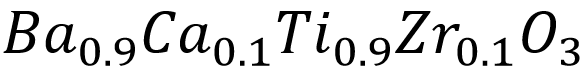 Morfología superficial por MFA en 3D
Comprobación de la fase cristalina en las películas delgadas por medio de DRX con incidencia rasante.
Caracterización de las películas por medio del Microscopio de Fuerza Atómica (MFA).
Caracterización Piezoeléctrica
60W.- 1 Hr.
40W.- 15 min.
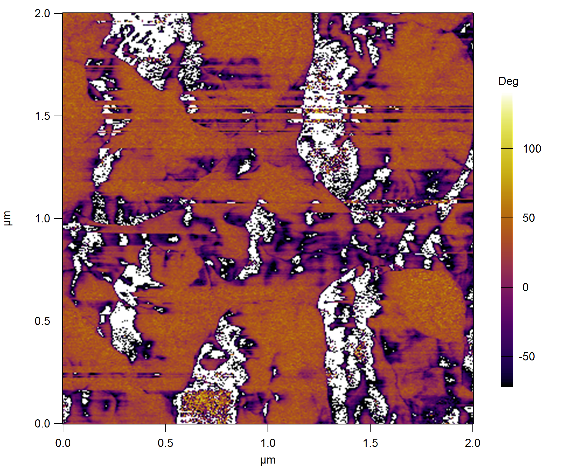 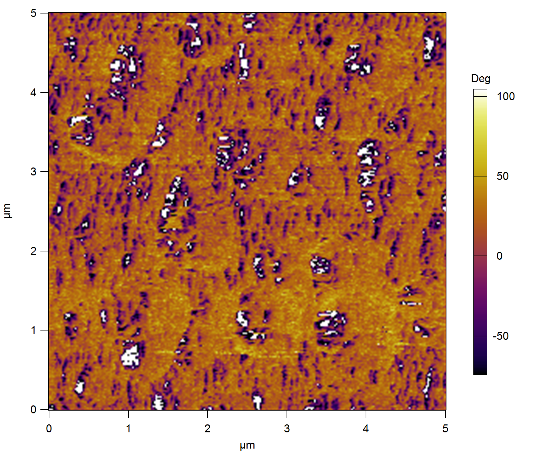 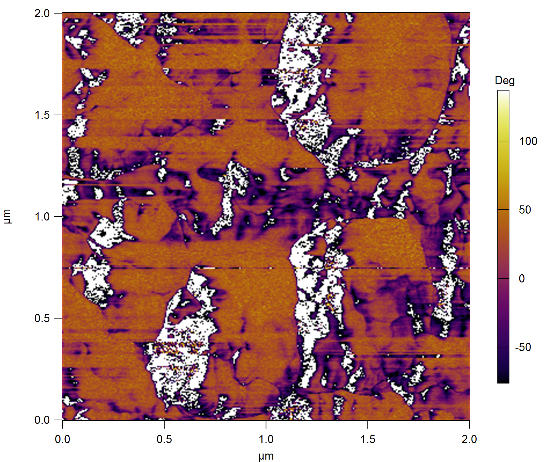 Micrografías de respuesta piezoeléctrica obtenidas en el MFP-3D Infinity con el modo Dual AC resonance tracking (DART)
Metodología
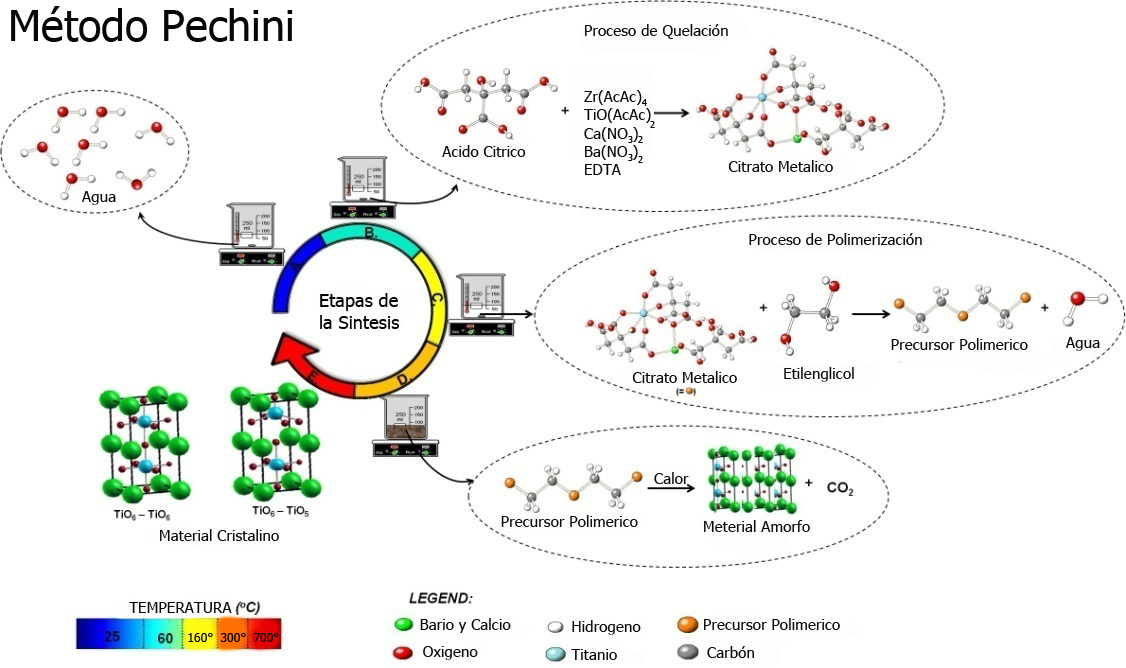 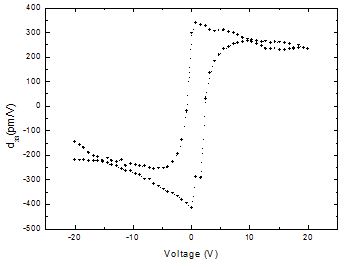 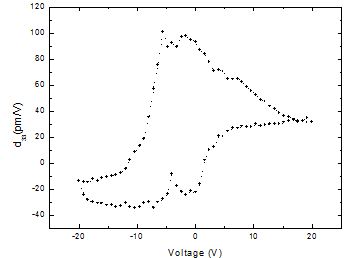 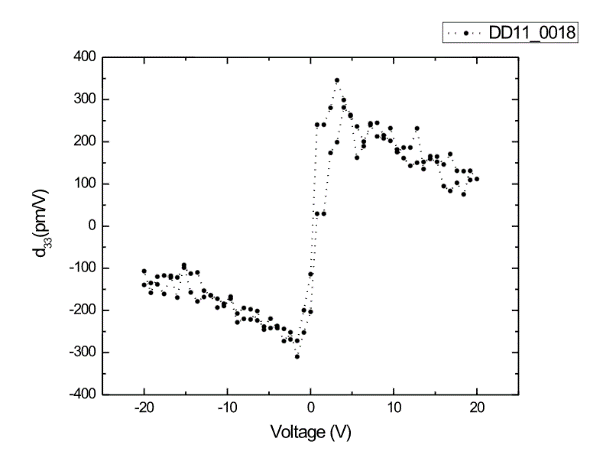 Histéresis piezoeléctrica: 

Durante la polarización

 En la remanencia
a)
b)
Caracterización por MFA
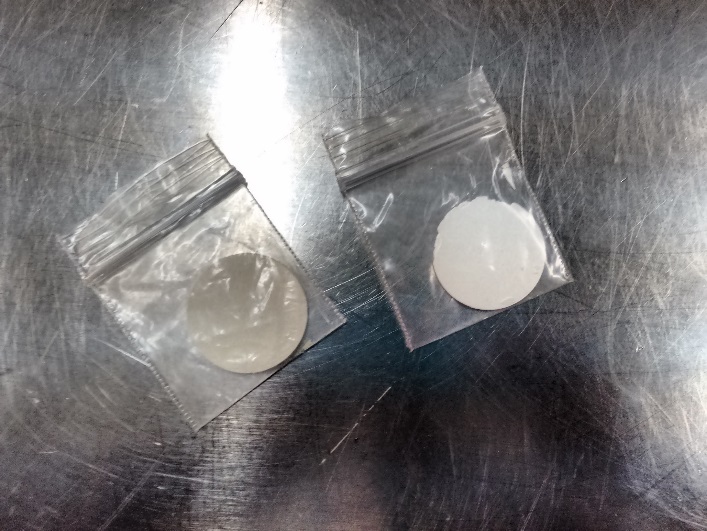 Contacto



Referencias
[1] P. Bharathi, P Thomas , K.B.R. Varma, J. Mater. Chem. C, 2015, 3, 4762.
[2] Z. Chen, J. Huang, Y. Yang, Y. Wang, Y. Wu, H. He, X. Wei, Z. Ye, H. Zeng, H. Cong, Z. Jiang, RSC   
      Adv., 2012, 2, 7380.
[3] Y. Q. Chen, X. J. Zheng,  X. Feng, Nanotechnology, 2010, 
      21, 055708.
Agradecimientos
Los autores agradecen a E. Guerrero-Lestarjette y W. Antúnez-Flores por su apoyo en la caracterización DRX y SEM, respectivamente.
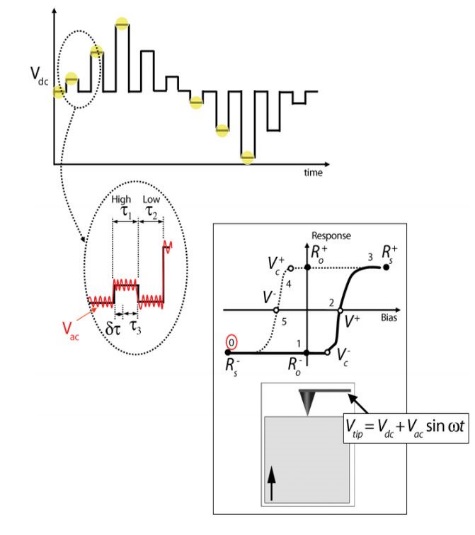 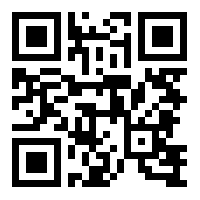 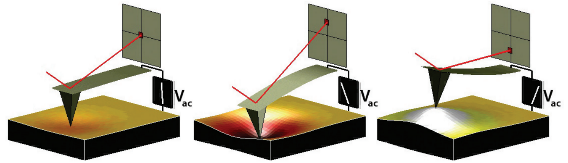 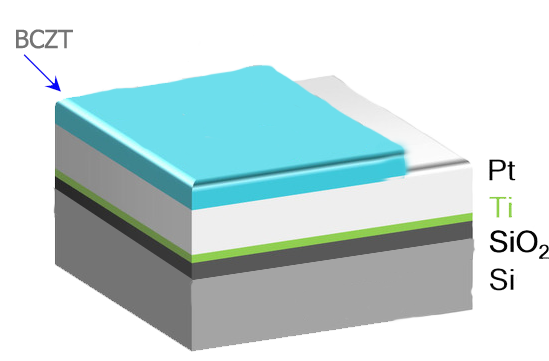 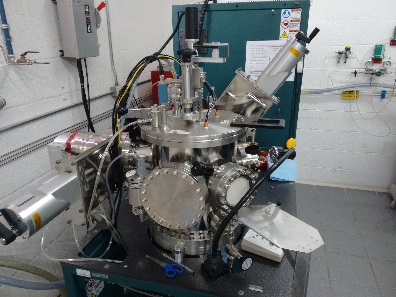 Depósito de Películas Delgadas